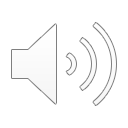 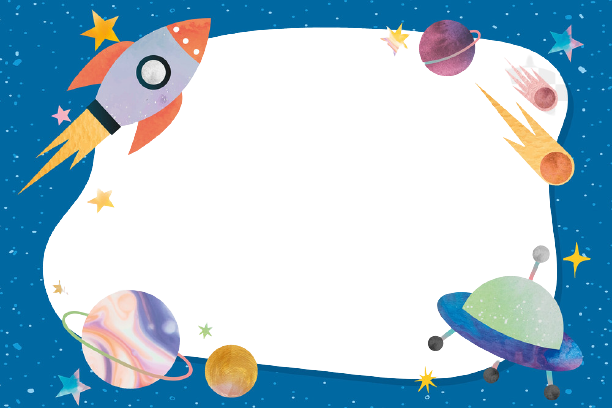 Toán lớp 2
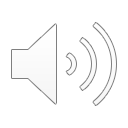 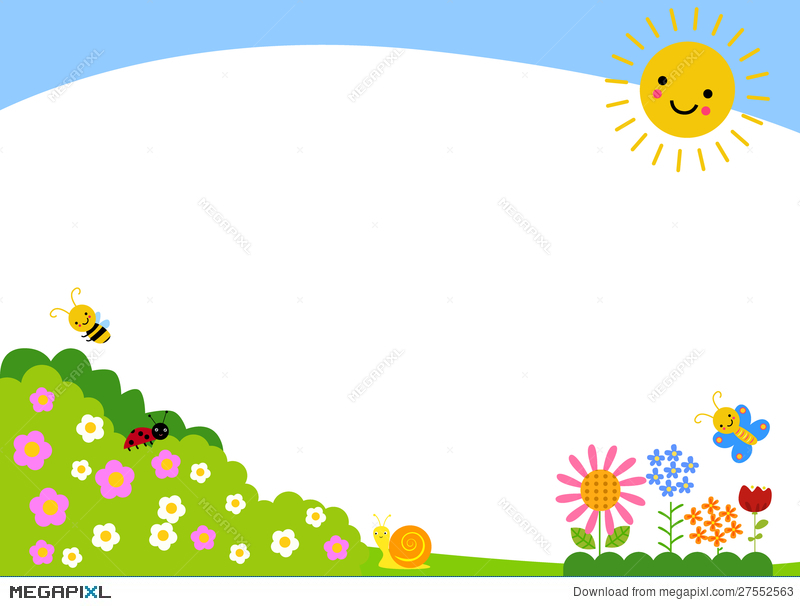 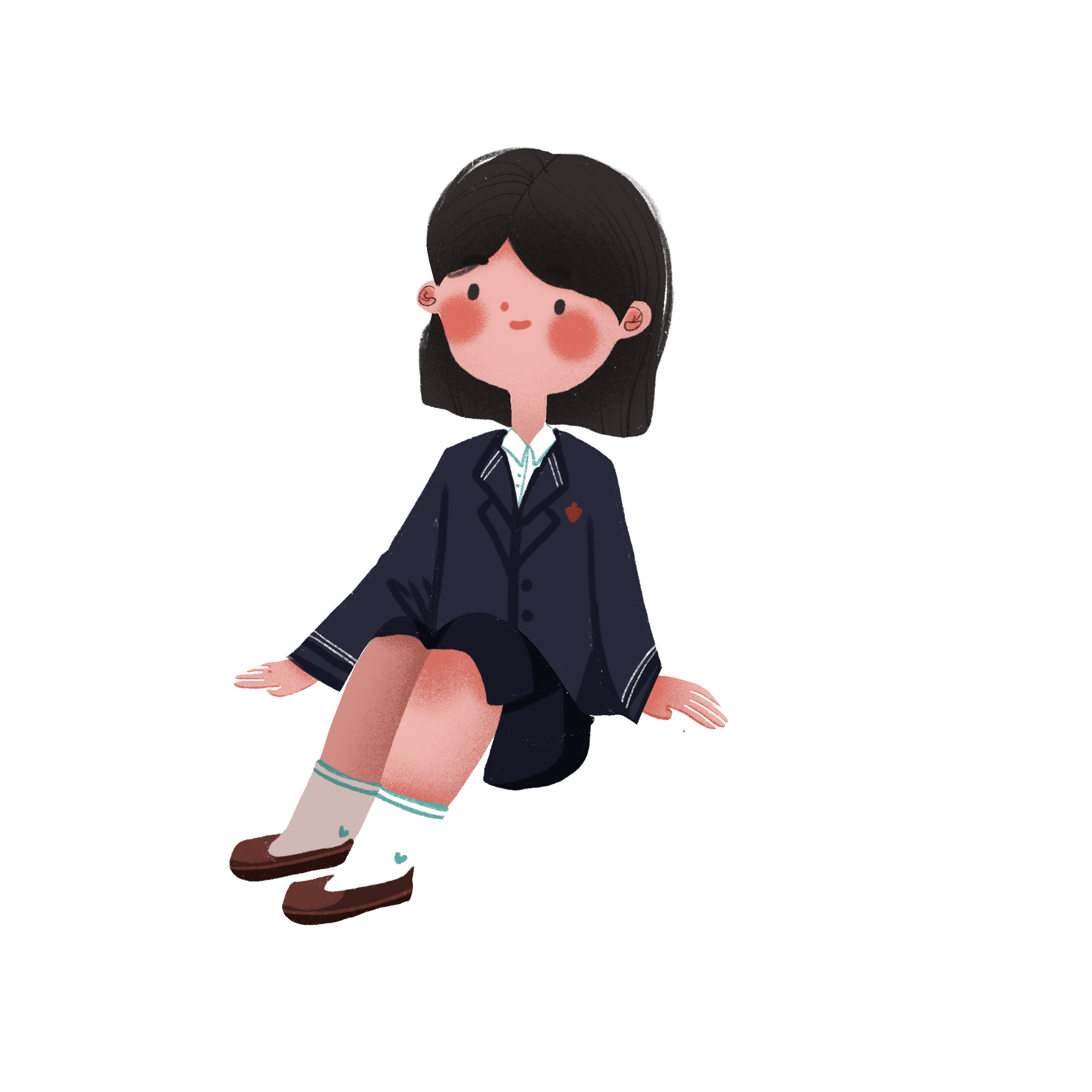 KHỞI ĐỘNG
Có 6 viên kim cương màu tím và 8 viên kim cương màu xanh. Hỏi có tất cả bao nhiêu viên kim cương?
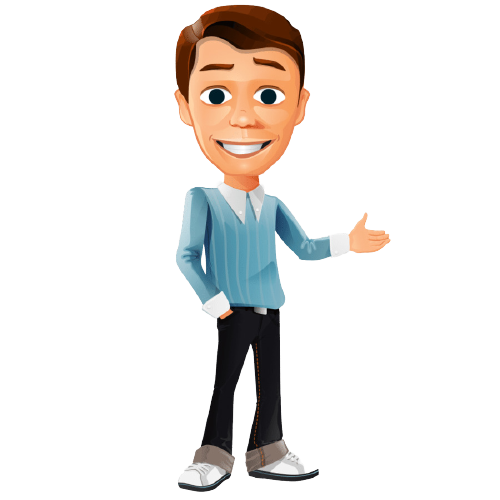 6 + 8 = 14
Có tất cả bao nhiêu viên kim cương?
Có 6 viên kim cương màu tím
và 8 viên kim cương màu xanh
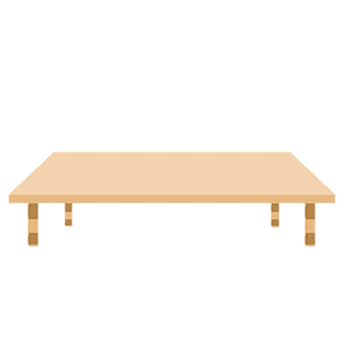 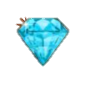 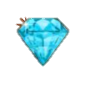 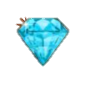 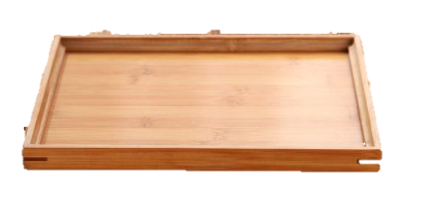 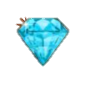 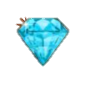 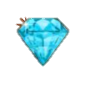 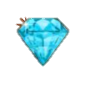 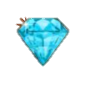 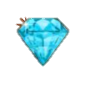 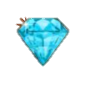 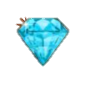 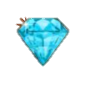 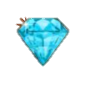 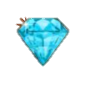 Phép cộng (có nhớ) trong phạm vi 20
(tiếp theo)
KHÁM PHÁ 
KIẾN THỨC MỚI
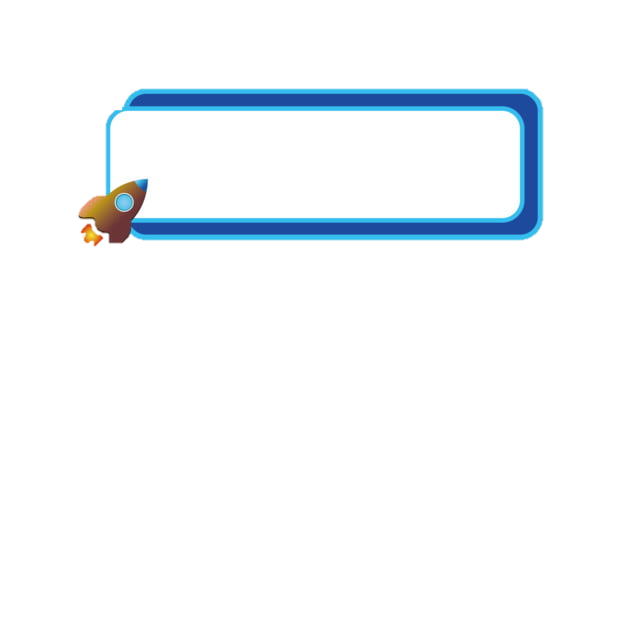 CỘNG BẰNG CÁCH LÀM TRÒN MƯỜI
+
=   14
8
6
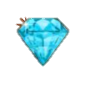 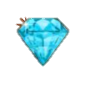 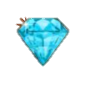 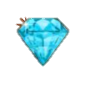 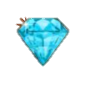 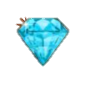 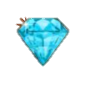 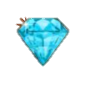 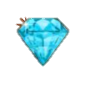 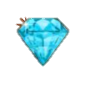 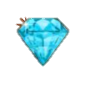 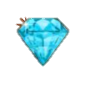 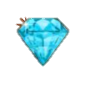 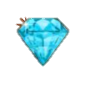 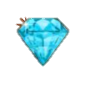 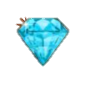 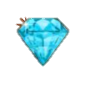 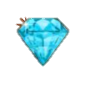 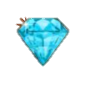 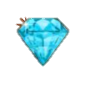 +
4
10
8
=   14
6
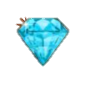 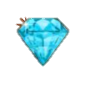 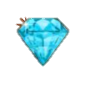 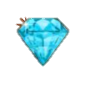 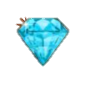 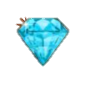 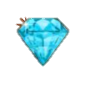 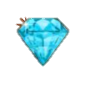 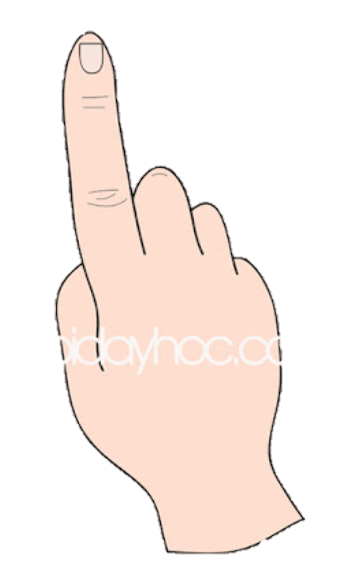 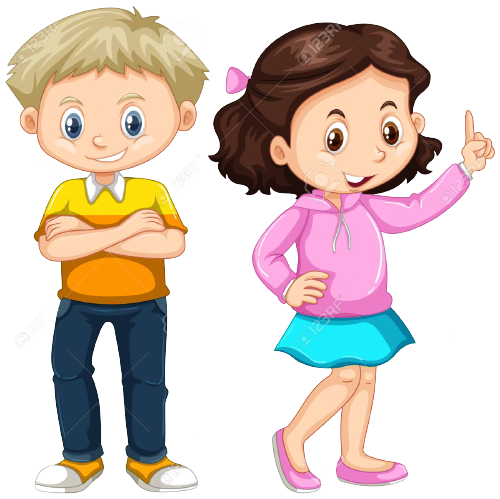 Có tất cả bao nhiêu quả na?
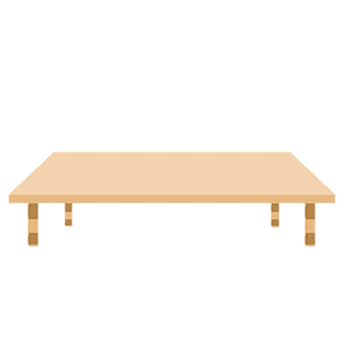 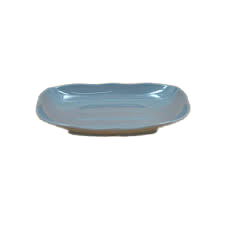 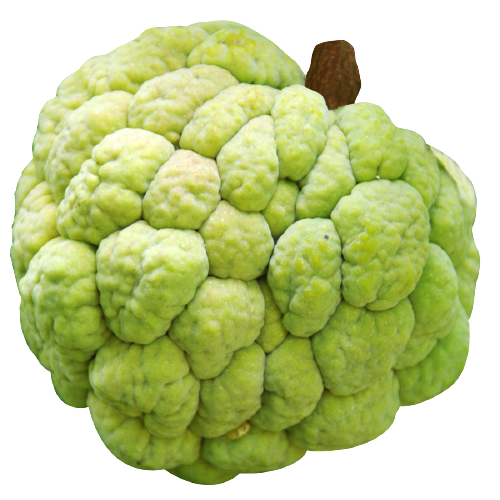 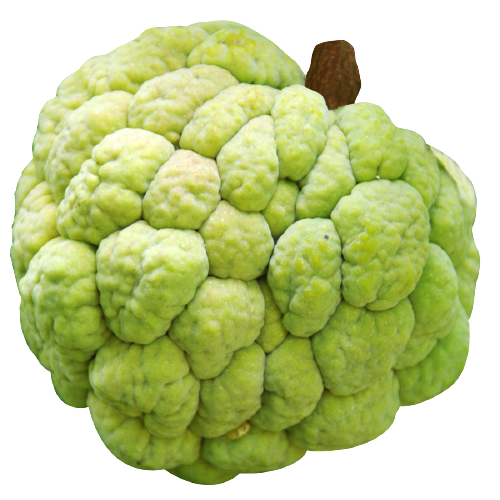 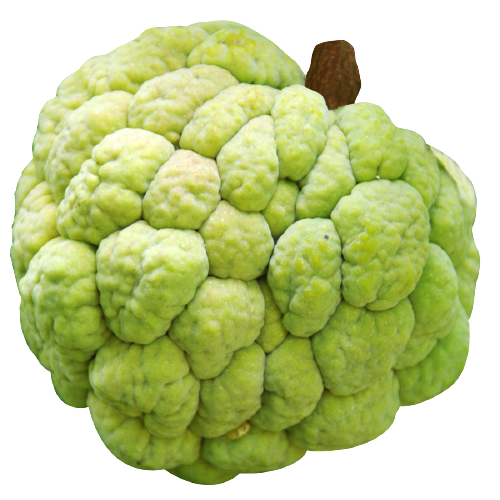 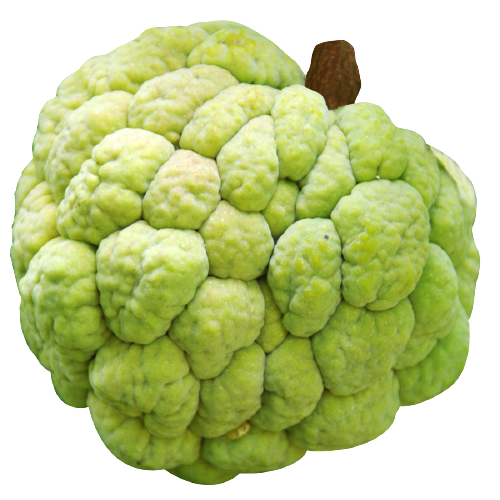 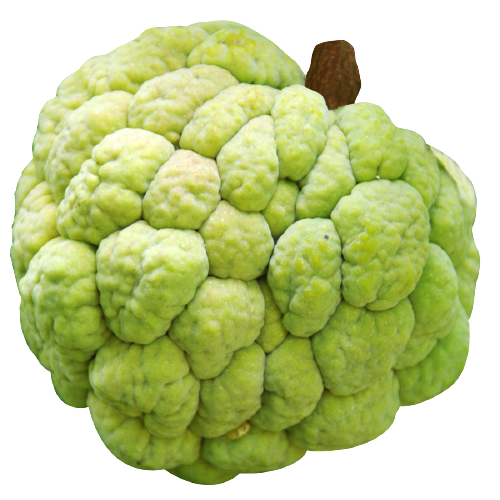 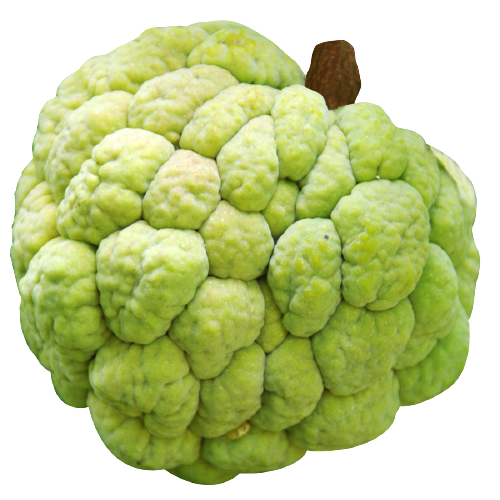 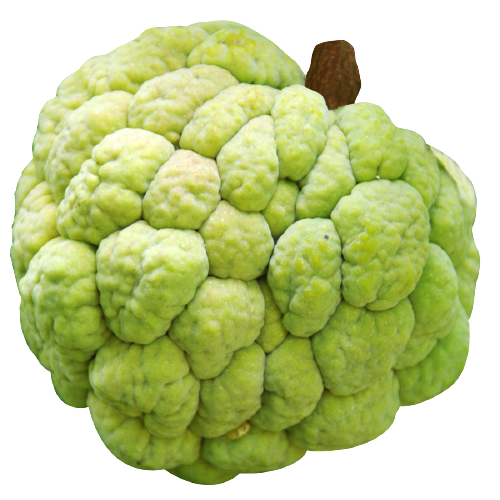 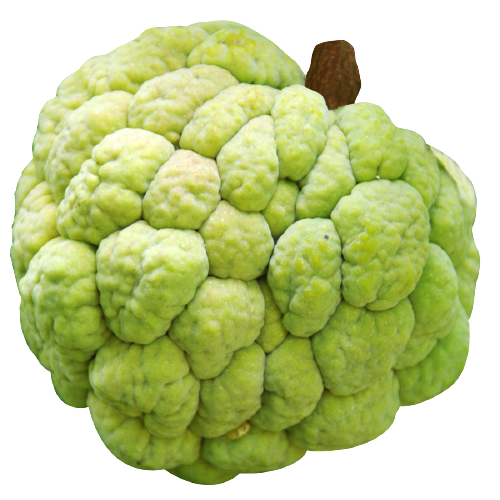 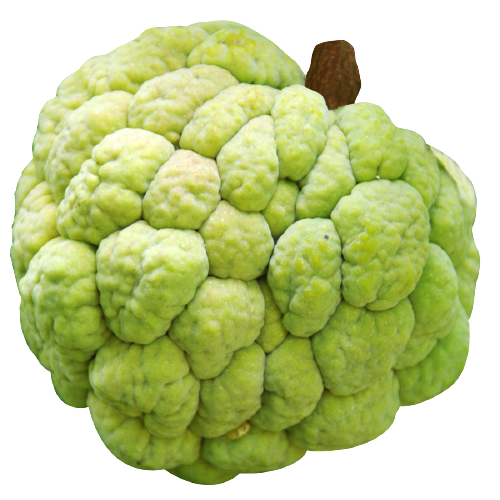 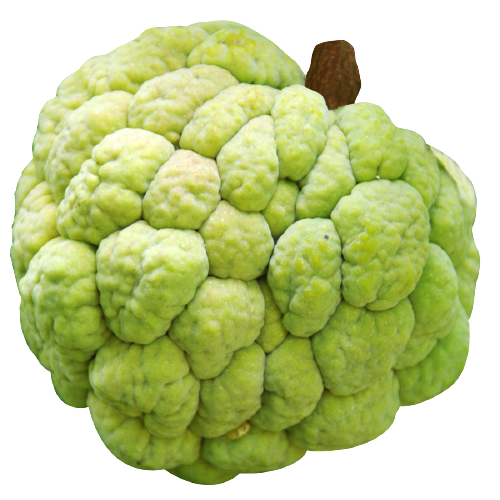 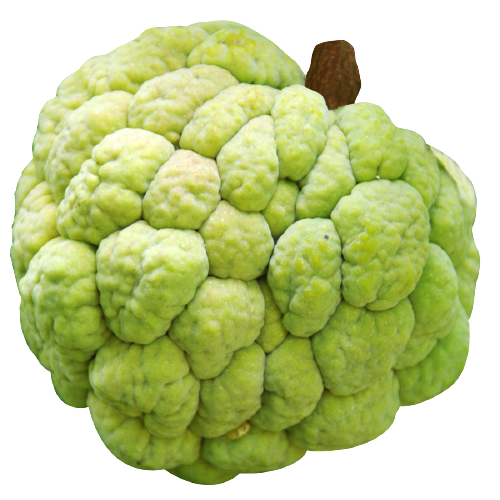 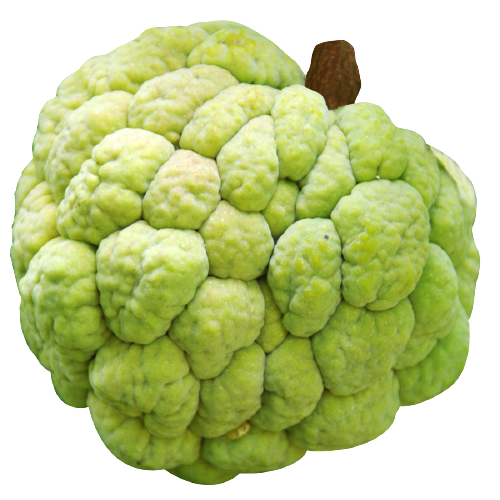 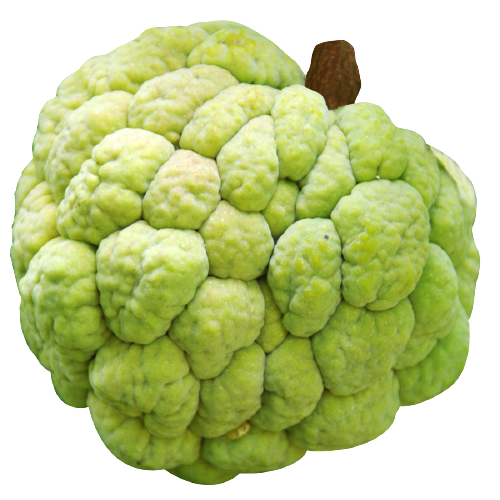 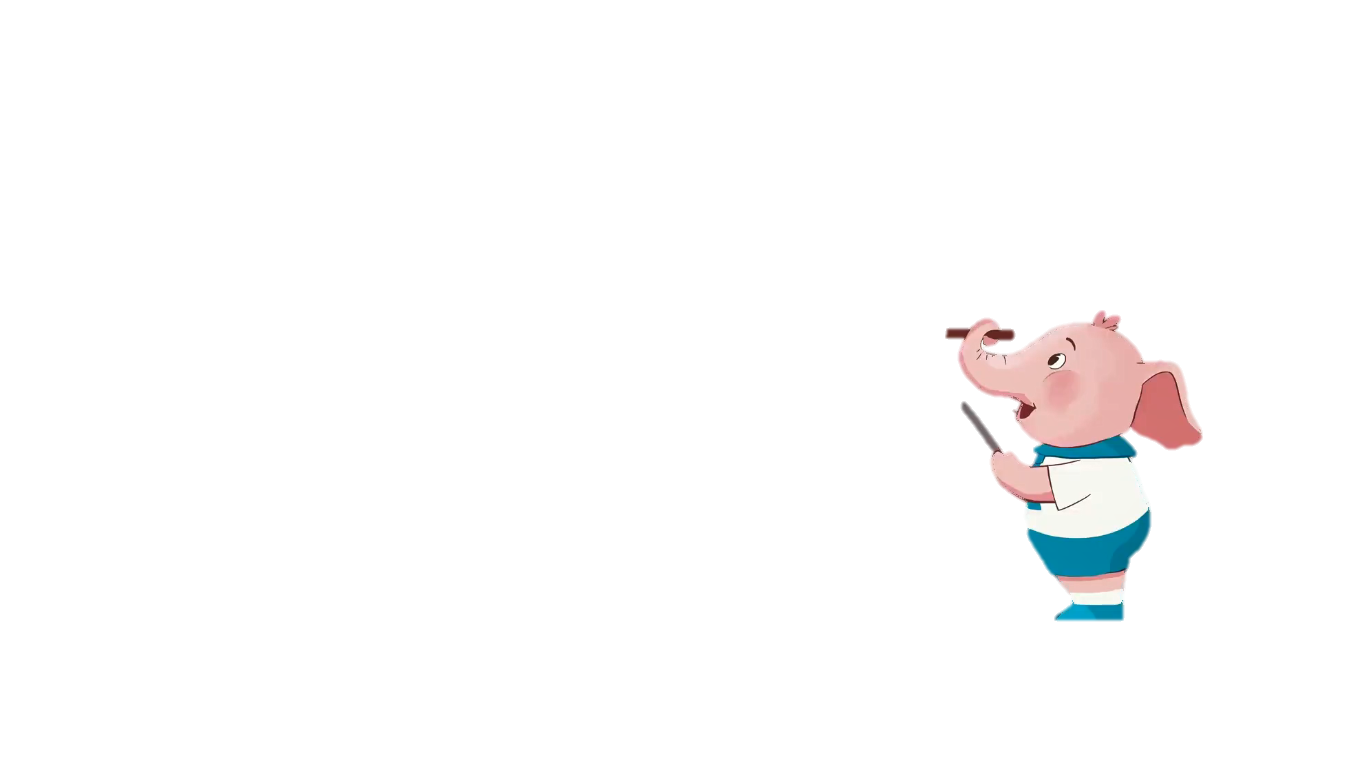 9 cộng 1 bằng 10
9 + 4 = ?
10 cộng 3 bằng 13
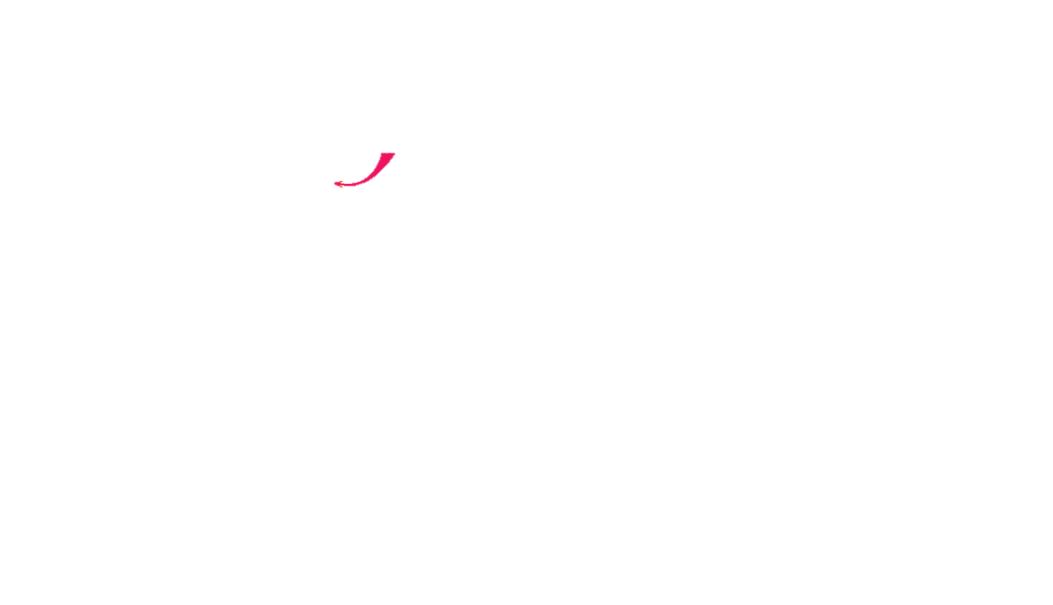 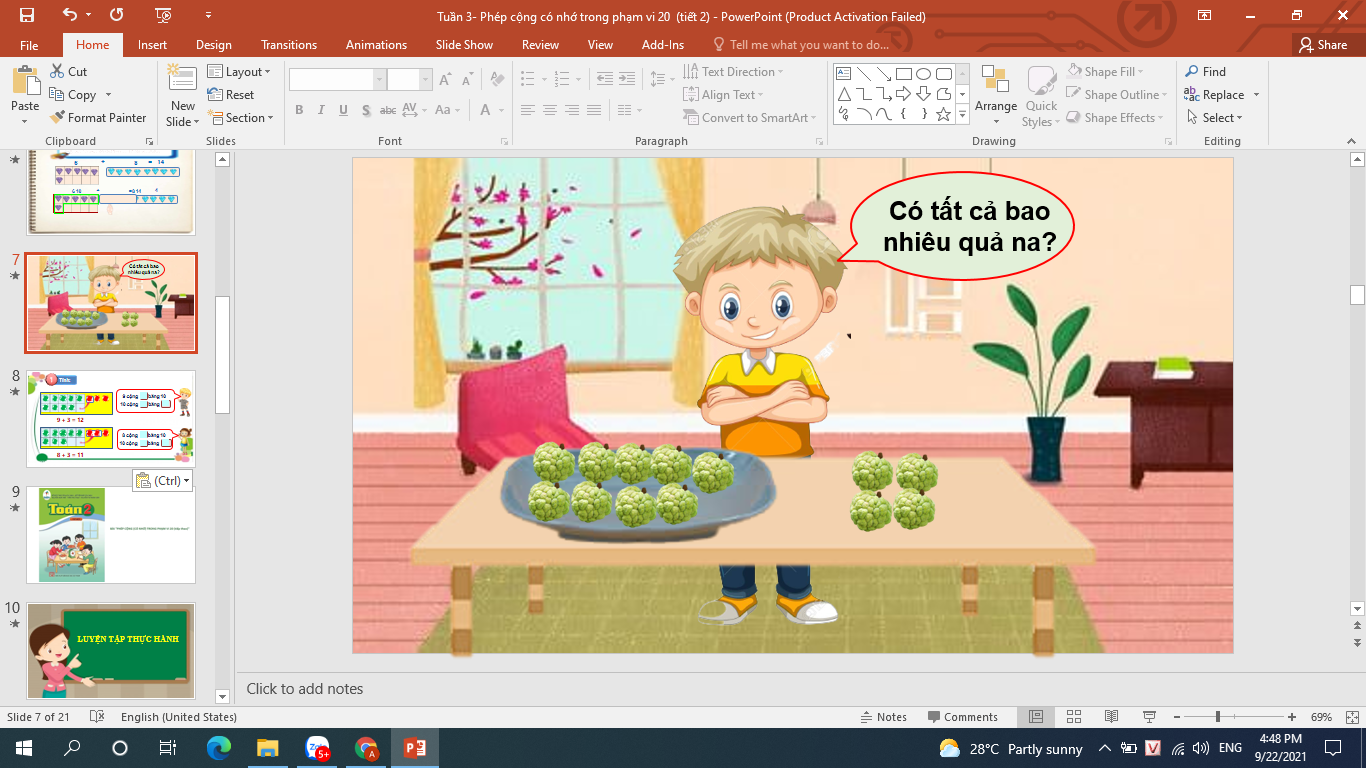 Vậy 9 + 4 = 13
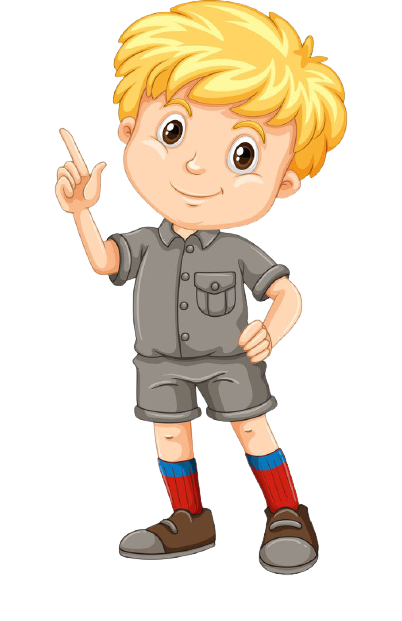 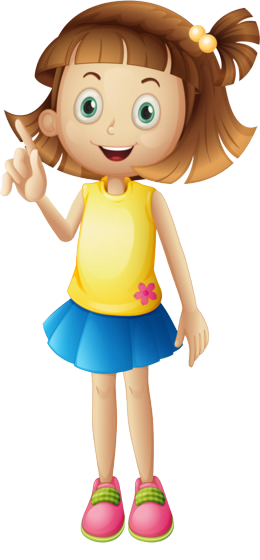 LUYỆN TẬP - THỰC HÀNH
1
Tính:
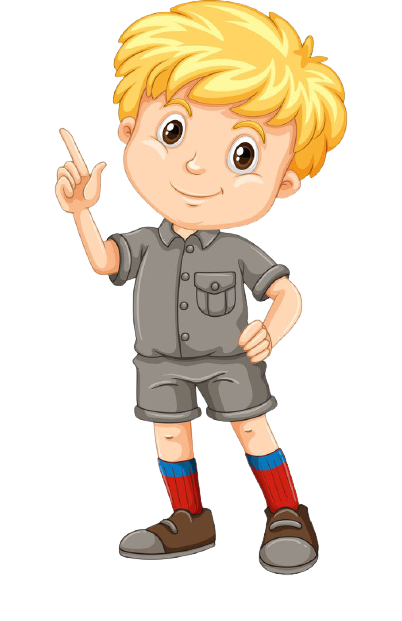 9 cộng        bằng 10
1
12
10 cộng        bằng
2
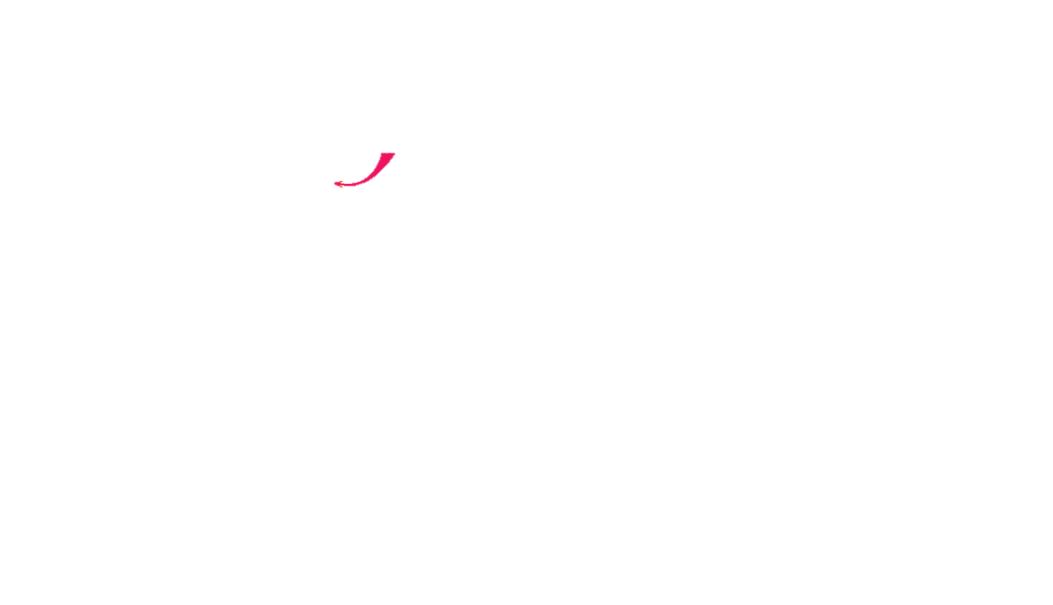 9 + 3 = 12
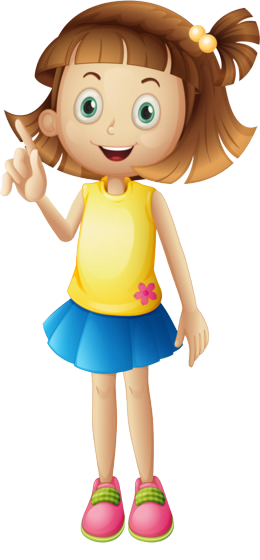 8 cộng        bằng 10
2
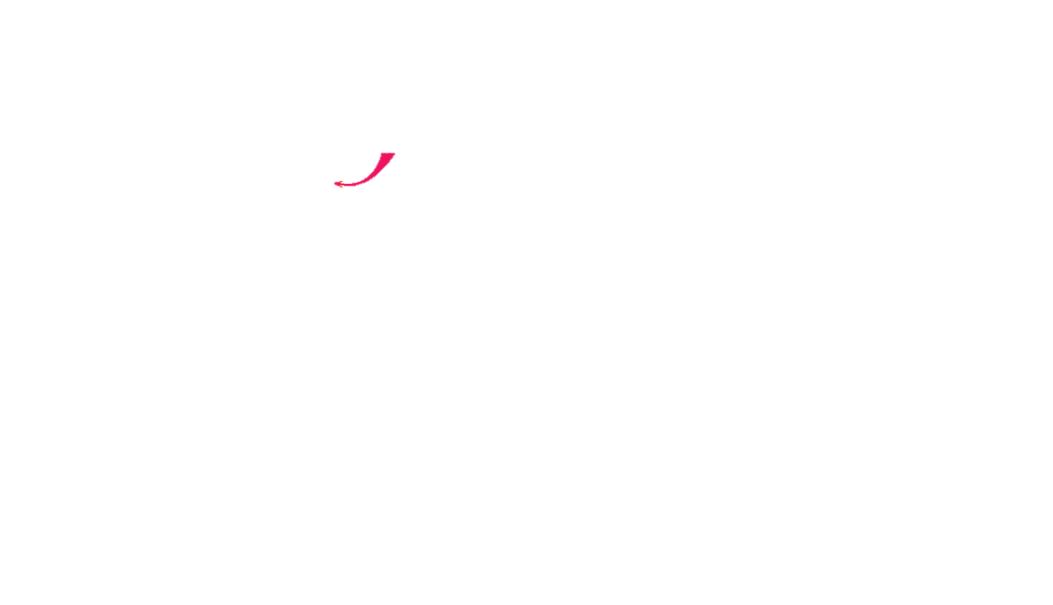 10 cộng        bằng
11
1
8 + 3 = 11
2
Tính:
9  +  5  =
14
9  +  2  =
11
8  +  5  =
13
8  + 4  =
12
3
Tính:
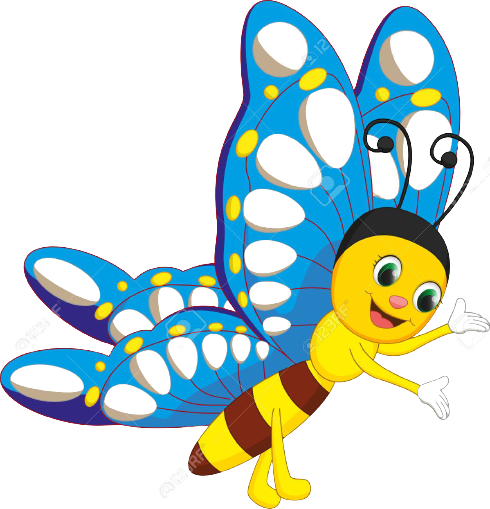 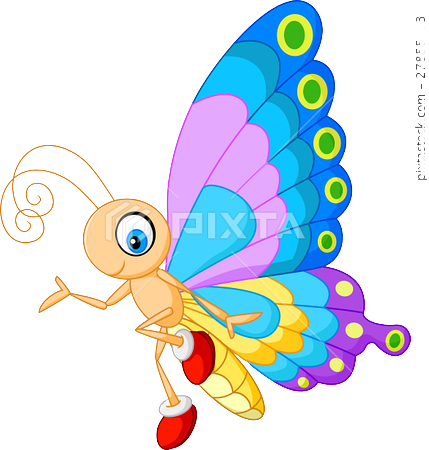 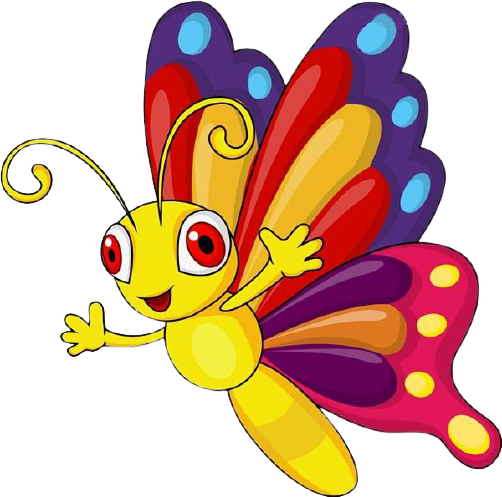 8 + 7 =
  8 + 9 =
9 + 7 =
9 + 8 =
18
15
16
16
17
17
9 + 9 =
8 + 8 =
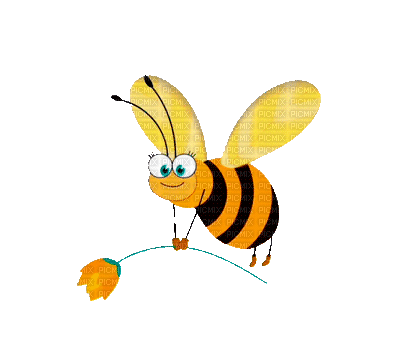 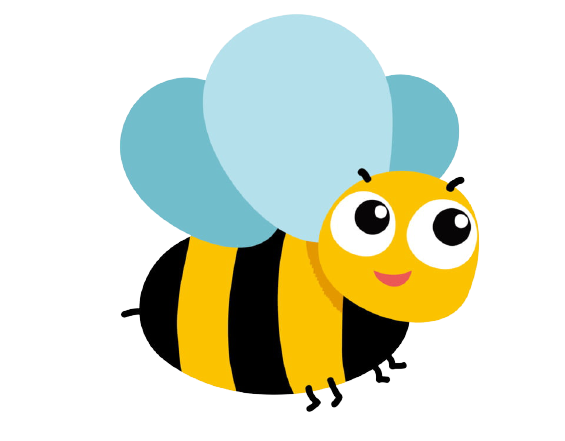 4
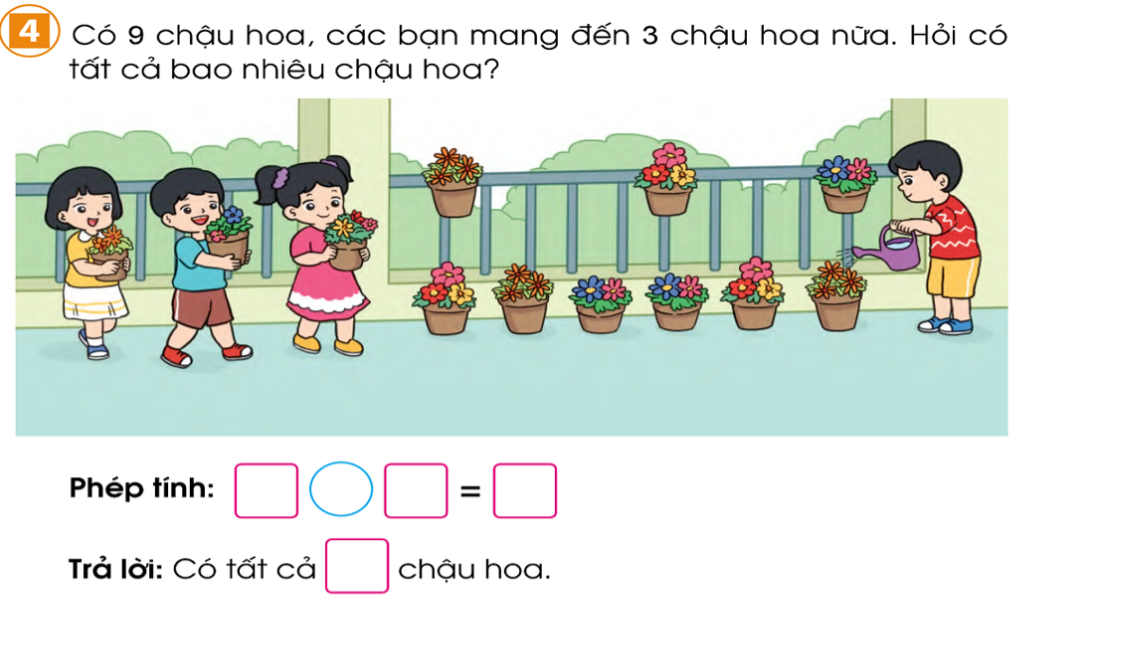 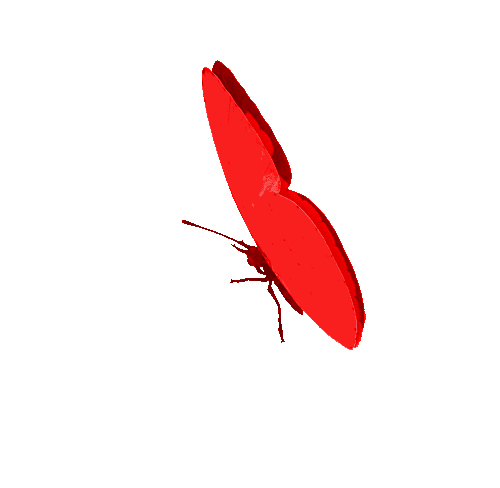 3
12
9
+
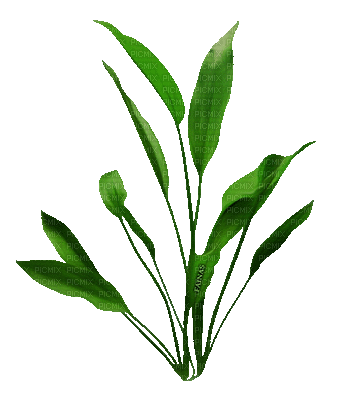 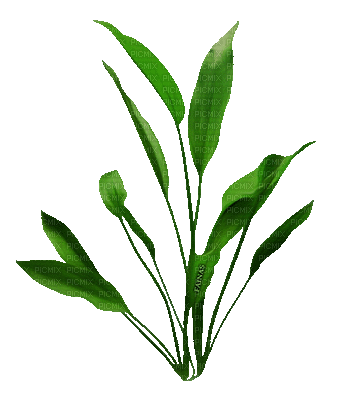 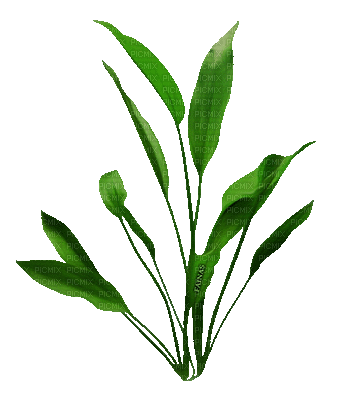 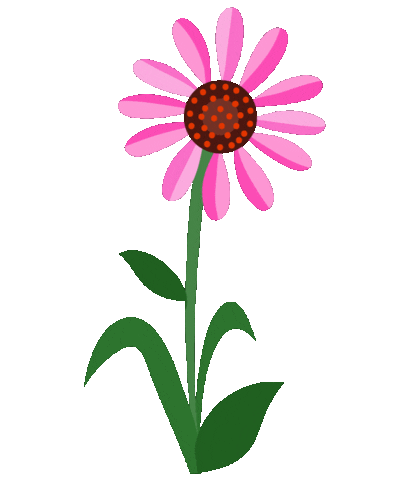 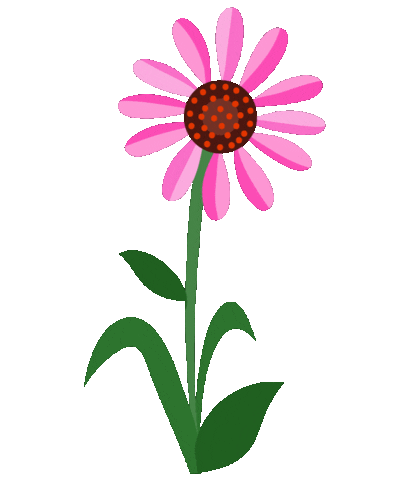 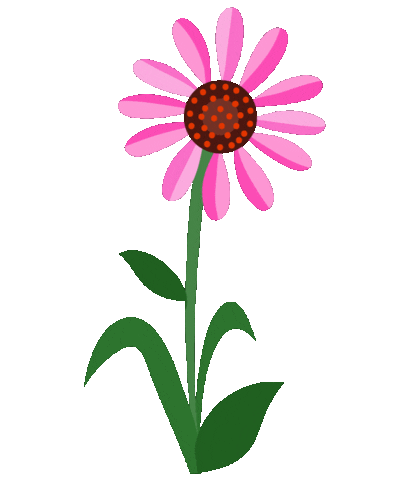 12
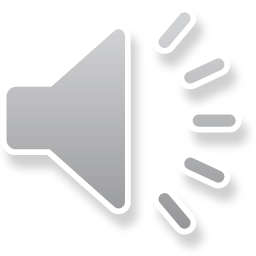 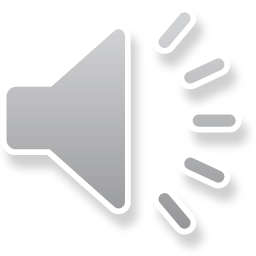 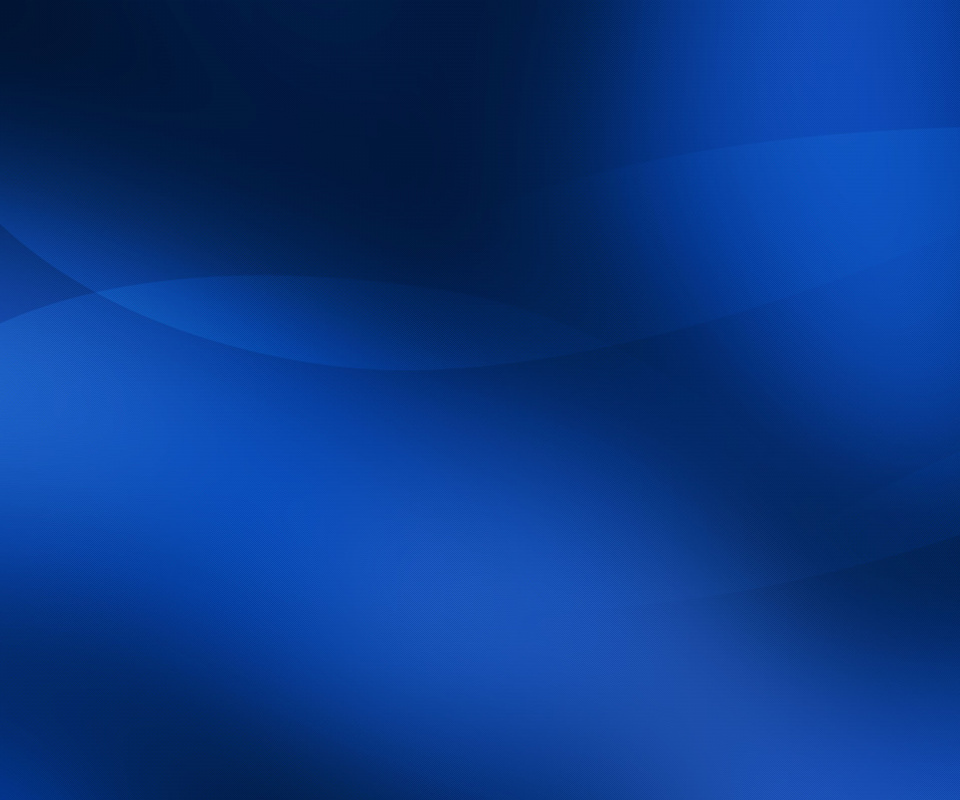 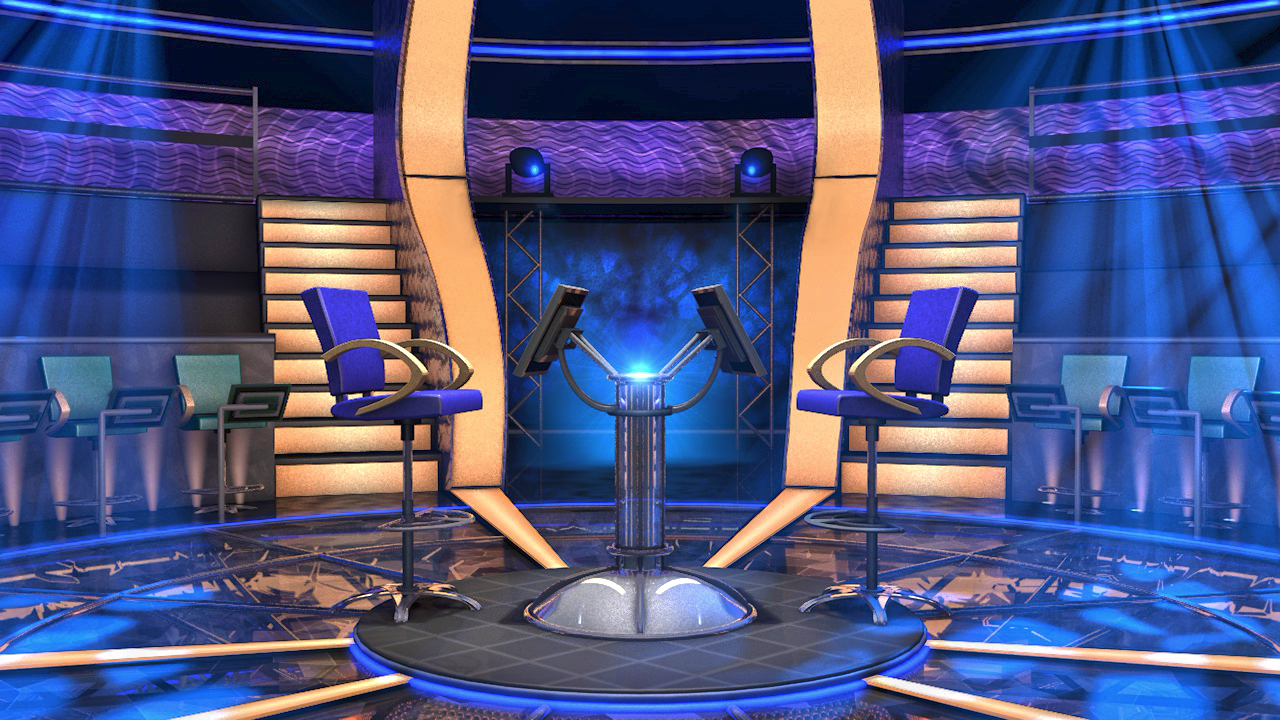 5	150.000
4	85.000
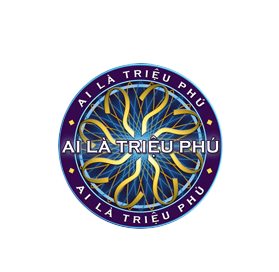 3	60.000
2	40.000
1	30.000
5	150.000
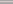 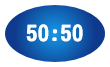 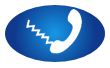 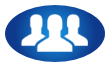 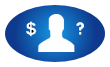 4	85.000
3	60.000
2	40.000
1	30.000
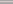 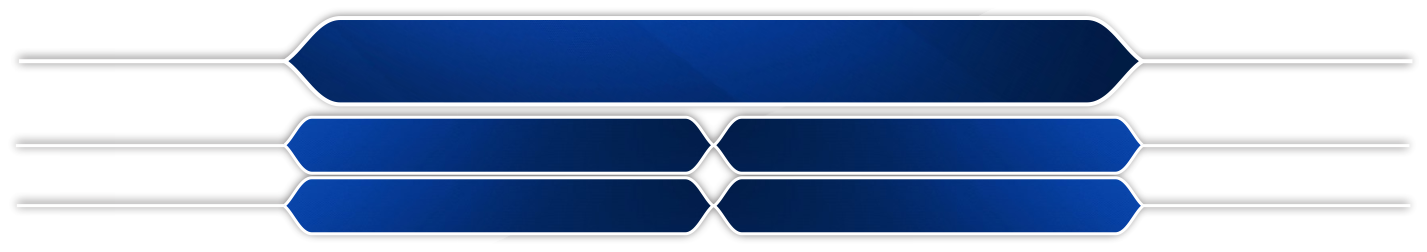 9 + 5 = ?
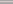 13
14
A.
B.
15
16
C.
D.
5	150.000
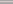 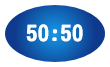 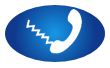 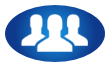 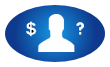 4	85.000
3	60.000
2	40.000
1	30.000
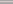 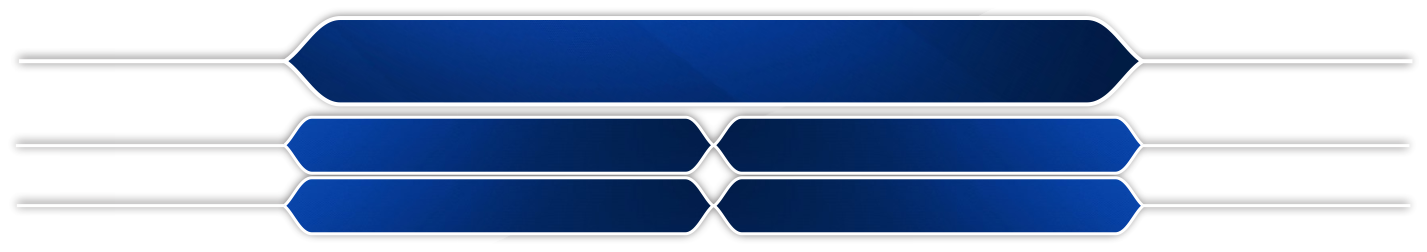 8 + 6 = ?
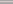 13
14
A.
B.
15
16
C.
D.
5	150.000
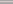 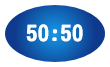 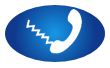 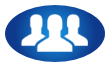 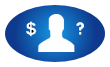 4	85.000
3	60.000
2	40.000
1	30.000
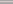 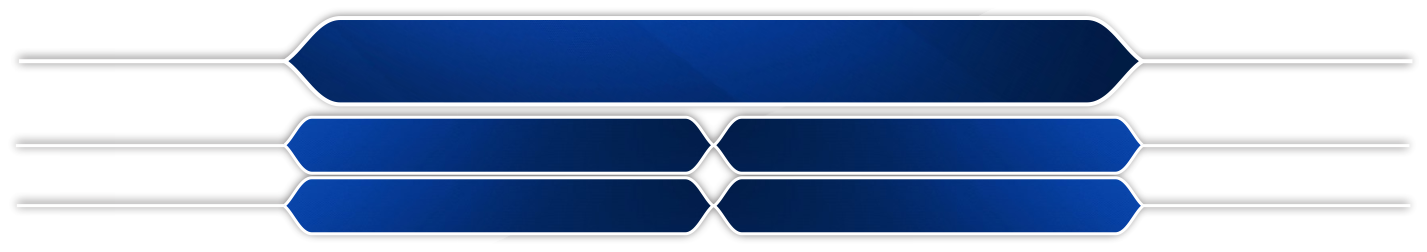 9 + 6 = ?
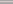 13
14
A.
B.
16
15
C.
D.
5	150.000
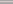 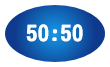 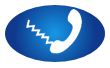 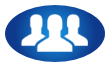 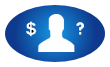 4	85.000
3	60.000
2	40.000
1	30.000
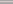 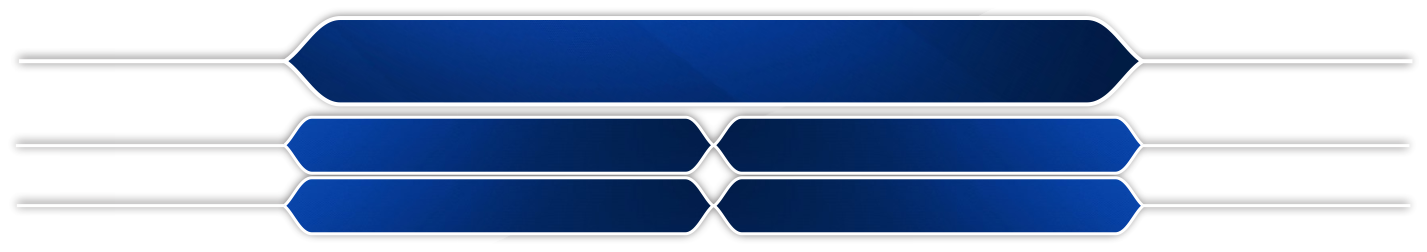 7 + 9 = ?
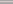 13
15
A.
B.
14
16
C.
D.
5	150.000
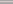 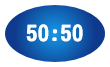 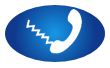 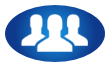 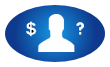 4	85.000
3	60.000
2	40.000
1	30.000
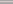 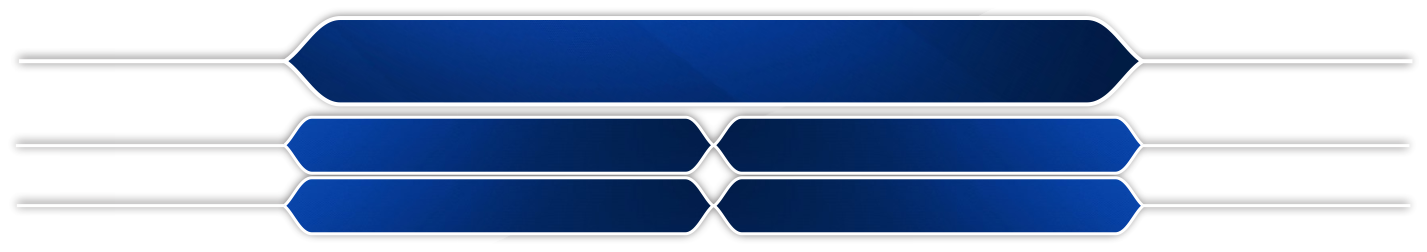 5 + 8 = ?
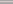 15
13
A.
B.
14
16
C.
D.
Hẹn gặp lại các con
 vào tiết học sau